112度第2學期四年級英語課程說明
教師 王淑芳
2024/2/23
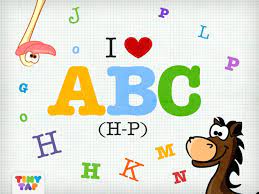 [Speaker Notes: 此範本可作為群組設定中簡報訓練教材的起始檔案。

章節
在投影片上按一下右鍵以新增章節。 章節可協助您組織投影片，或簡化多個作者之間的共同作業。

備忘稿
使用 [備忘稿] 章節記錄交付備忘稿，或提供其他詳細資料給對象。 於簡報期間在 [簡報檢視] 中檢視這些備忘稿。 
請記住字型大小 (對於協助工具、可見度、影片拍攝及線上生產非常重要)

協調的色彩 
請特別注意圖形、圖表及文字方塊。 
考慮出席者將以黑白或 灰階列印。執行測試列印，以確保在進行純黑白及 灰階列印時色彩正確。

圖形、表格和圖表
保持簡單: 如果可能，使用一致而不令人分心的樣式和色彩。
所有圖表和表格都加上標籤。]
教 材 教 法
[Speaker Notes: 這是另一個選項 適用於概觀投影片。]
教  學  計  畫
[Speaker Notes: 這是另一個選項 適用於概觀投影片。]
英語歌謠競賽
[Speaker Notes: 這是另一個選項 適用於概觀投影片。]
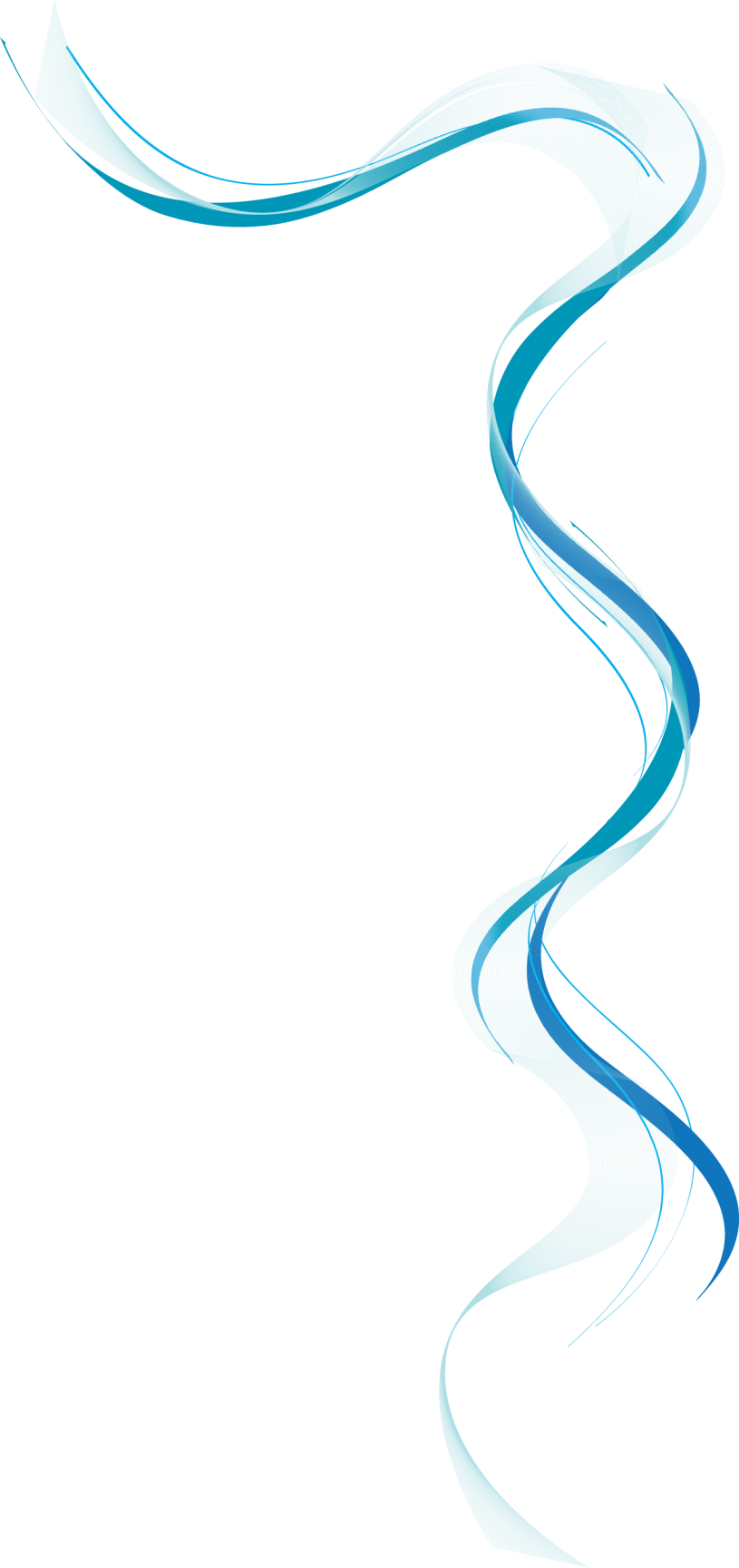 評量方式
定期評量：40%
   期中 unit1,2 + Review1
   期末 unit3,4 + Review2

多元評量：60%
  口說+聽力+閱讀+書寫+學習態度
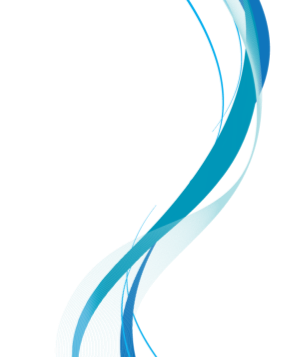 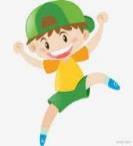 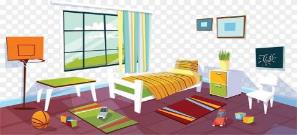 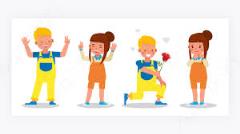 感  謝  聆  聽
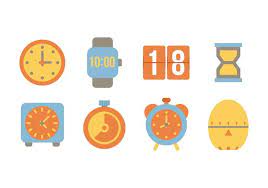 [Speaker Notes: 要使簡報盡可能簡潔嗎? 可考慮將額外的內容移到附錄。
使用附錄投影片儲存您可能想要在播放「問題」投影片時提及，或讓出席者在未來深入研究時很有用的內容。]